ВЫХОД ВСЕГДА ЕСТЬ…
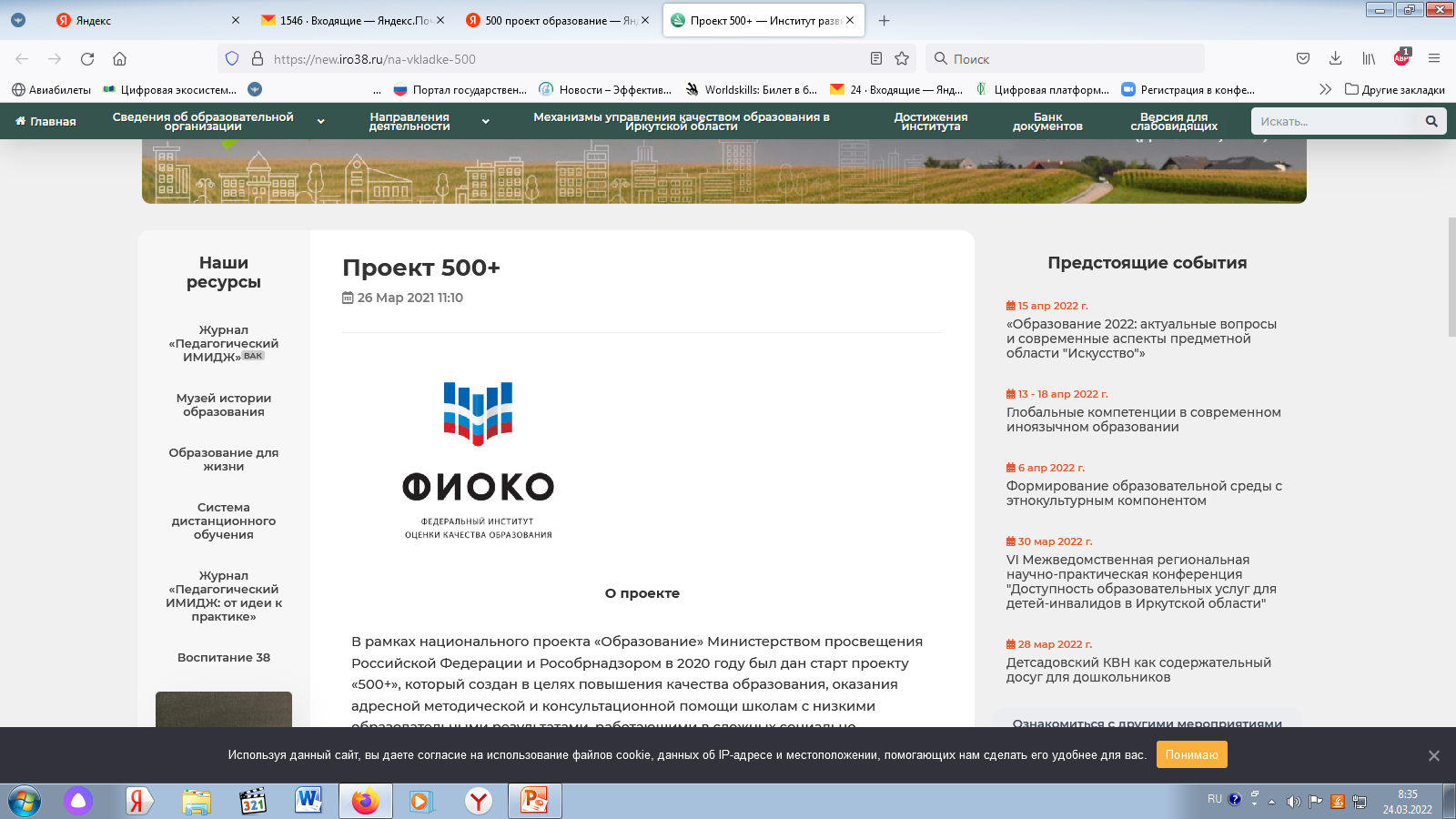 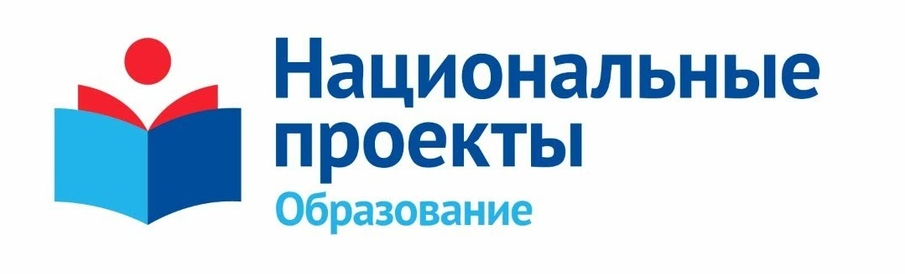 Подготовила:
Школьный Куратор 500+ Чернышева Н.А.
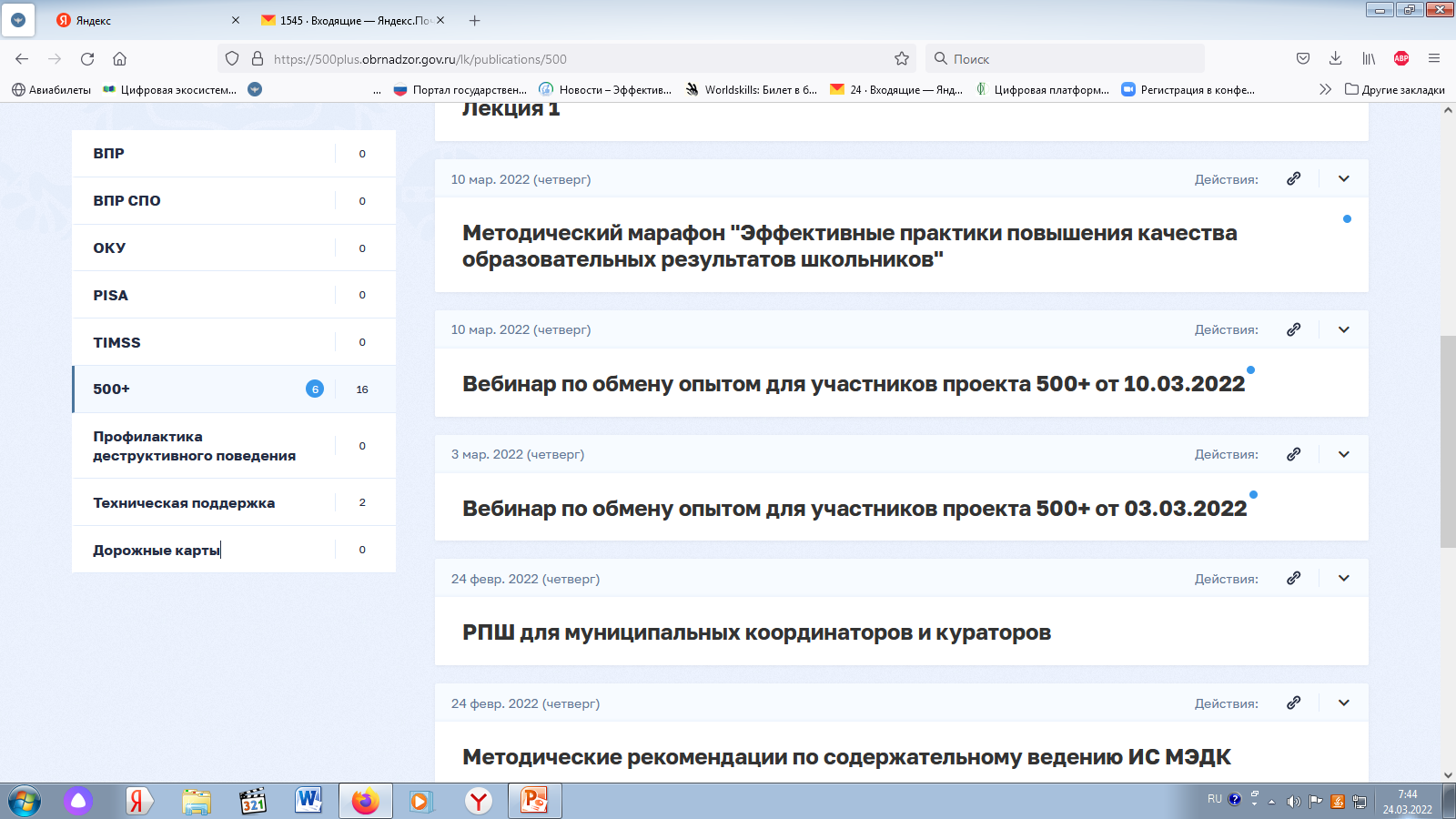 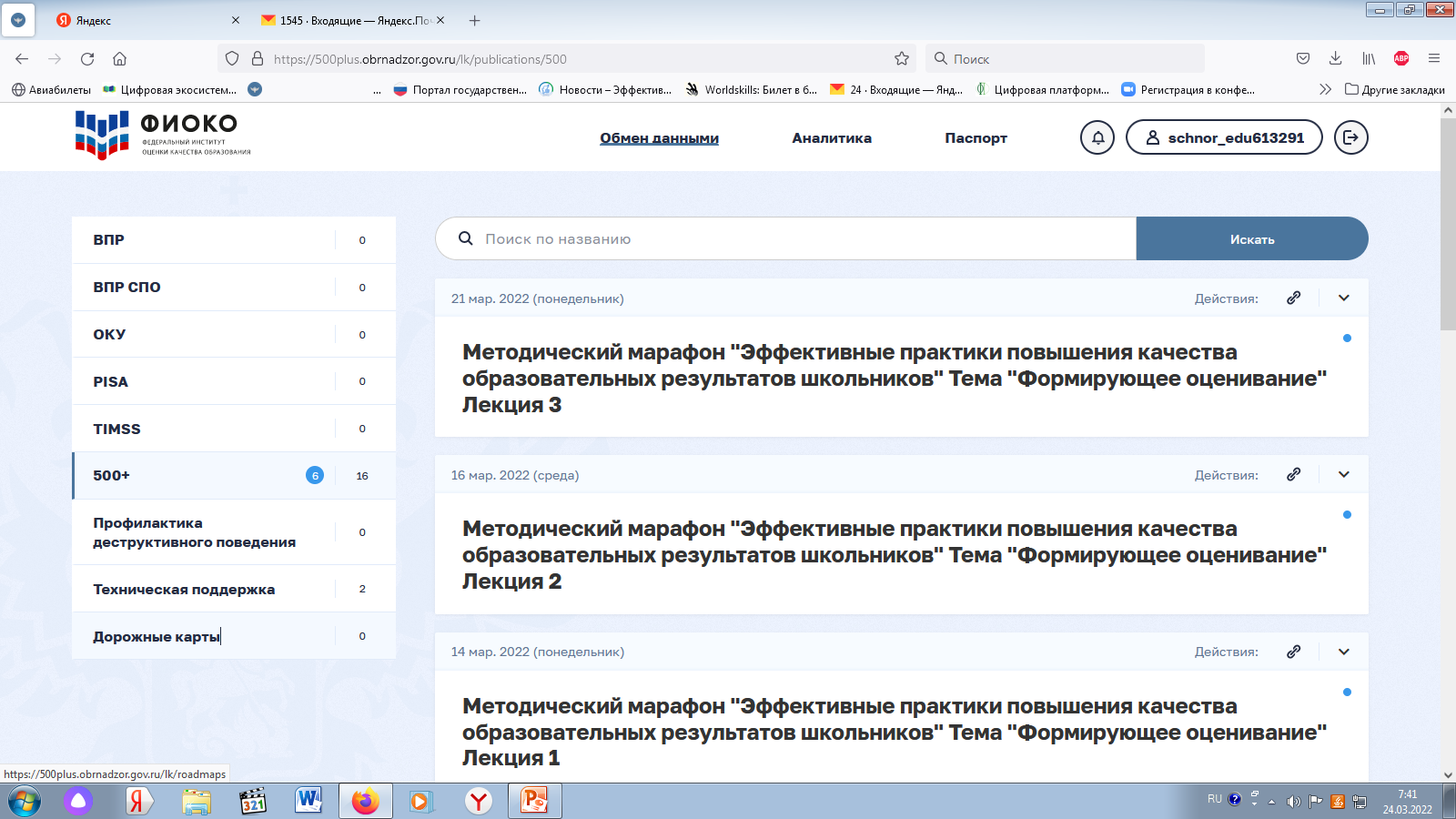 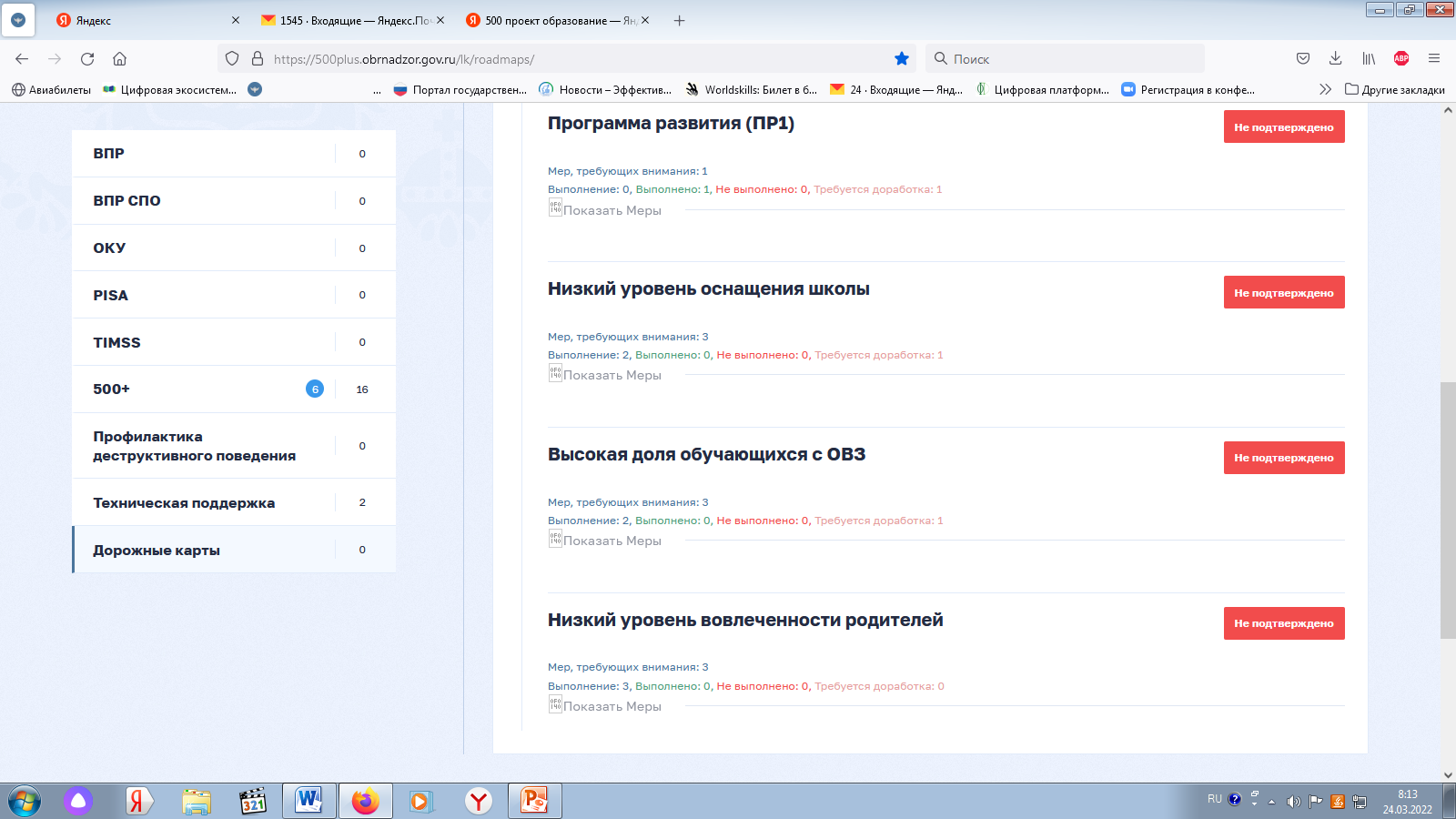 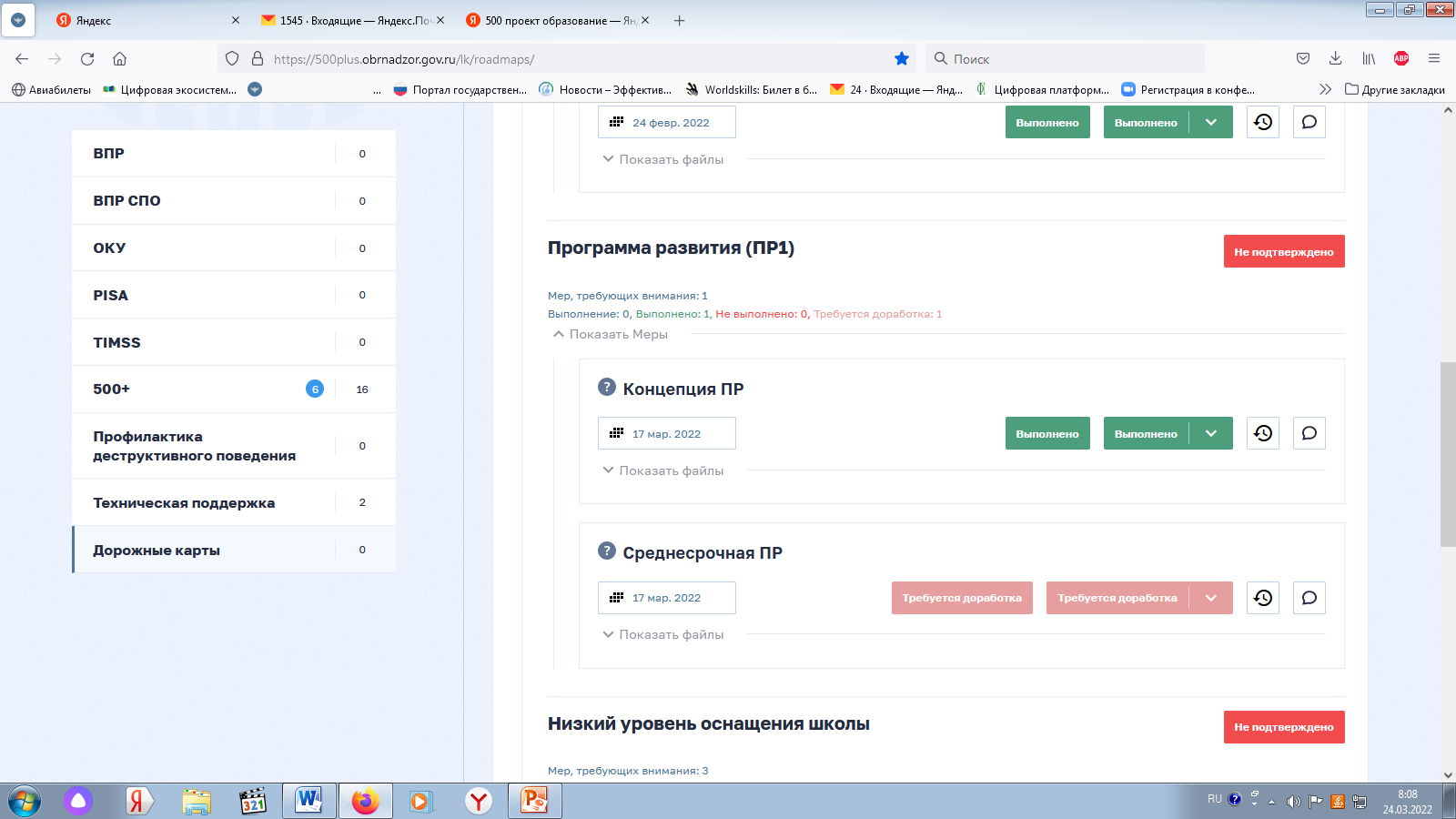 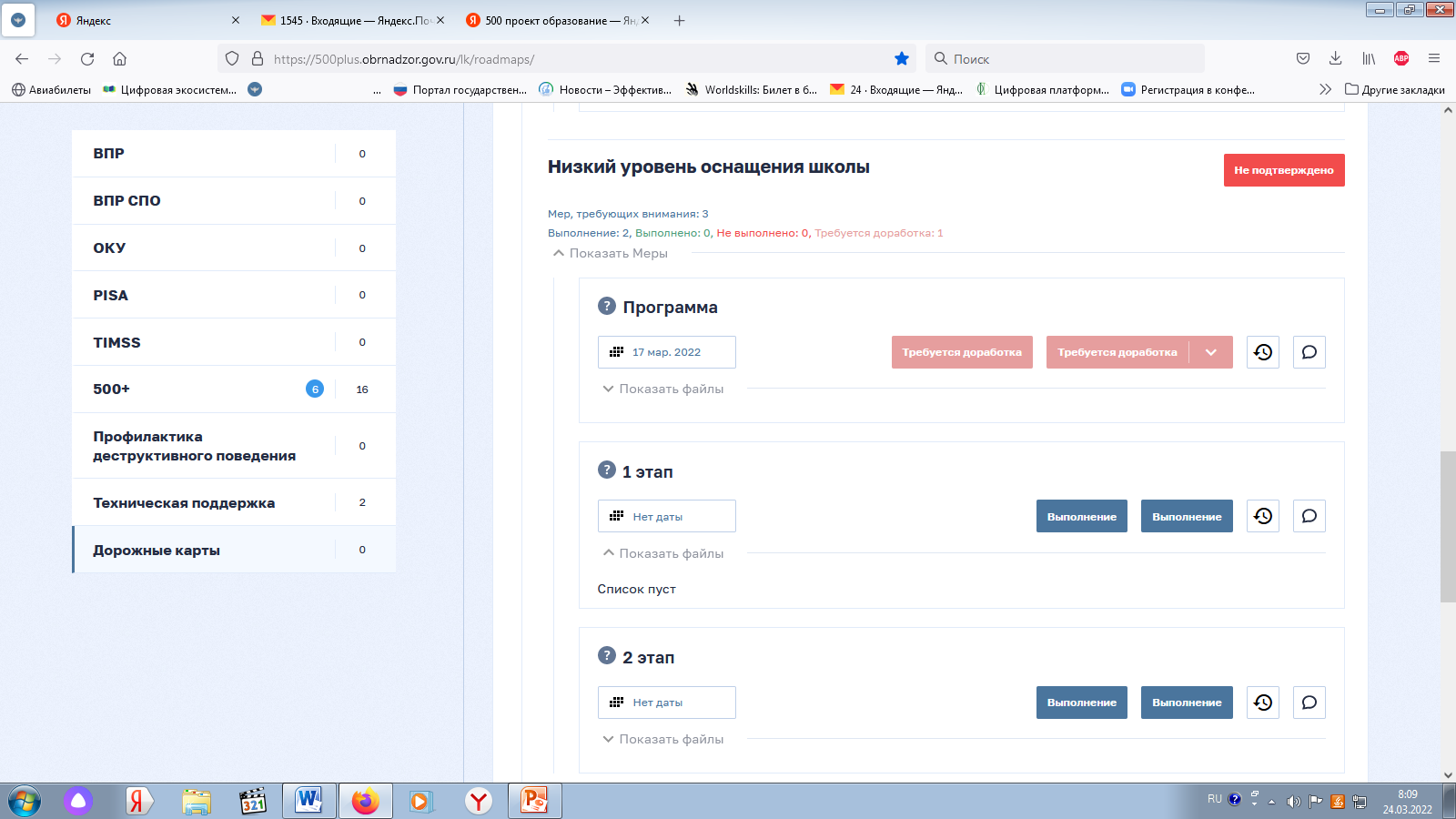 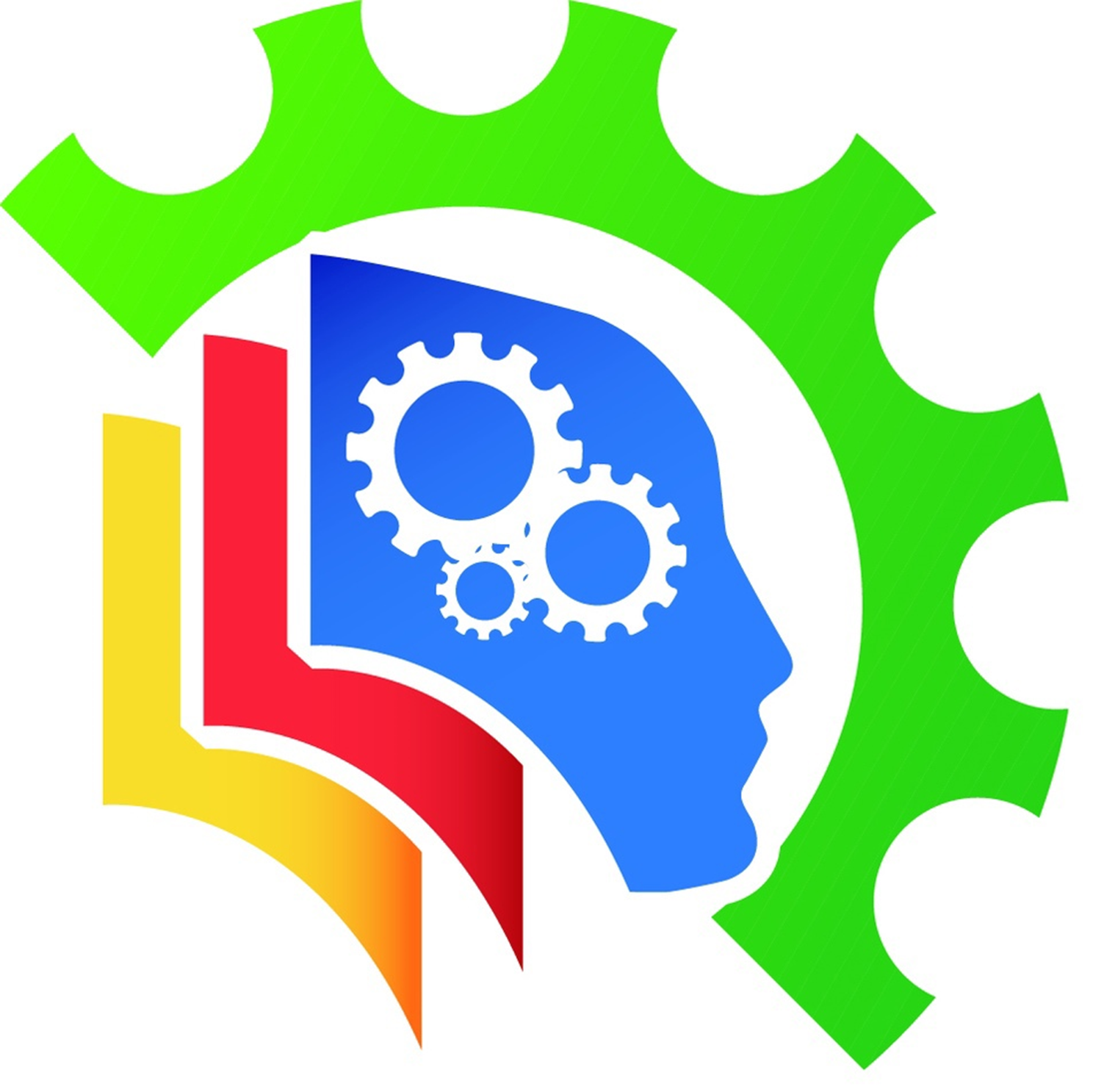 Благодарю завнимание!